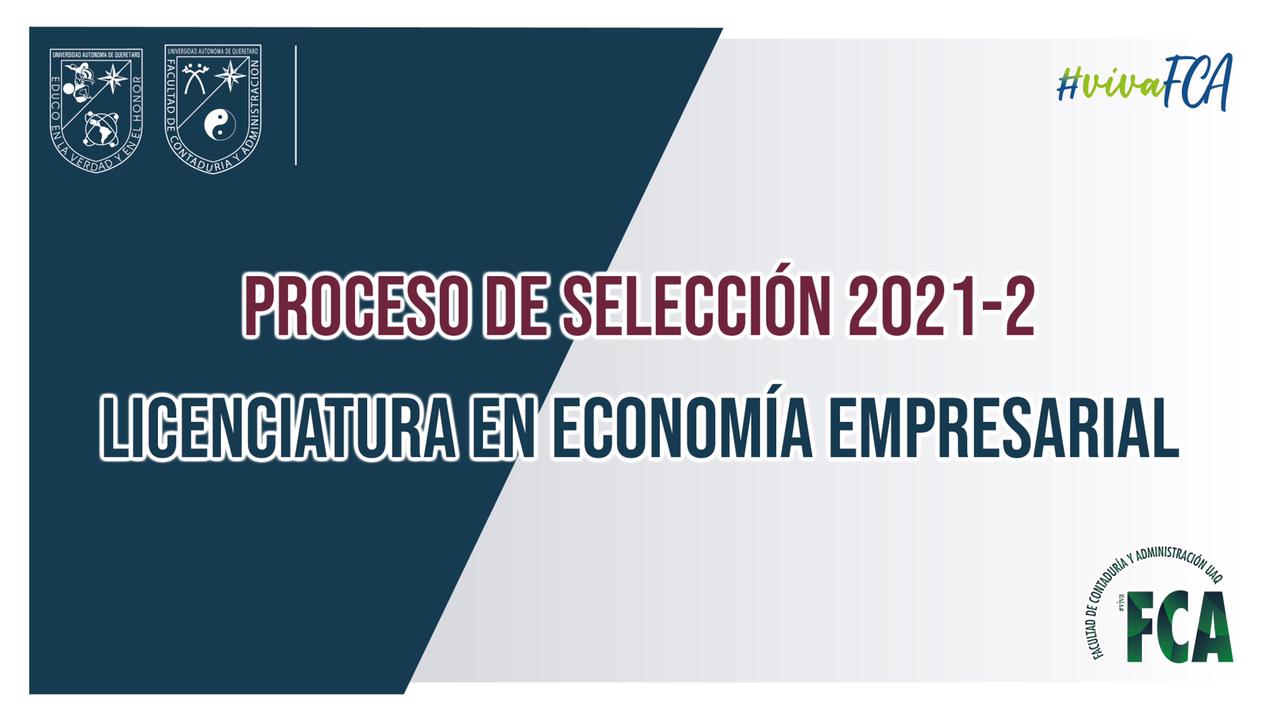 2023-2
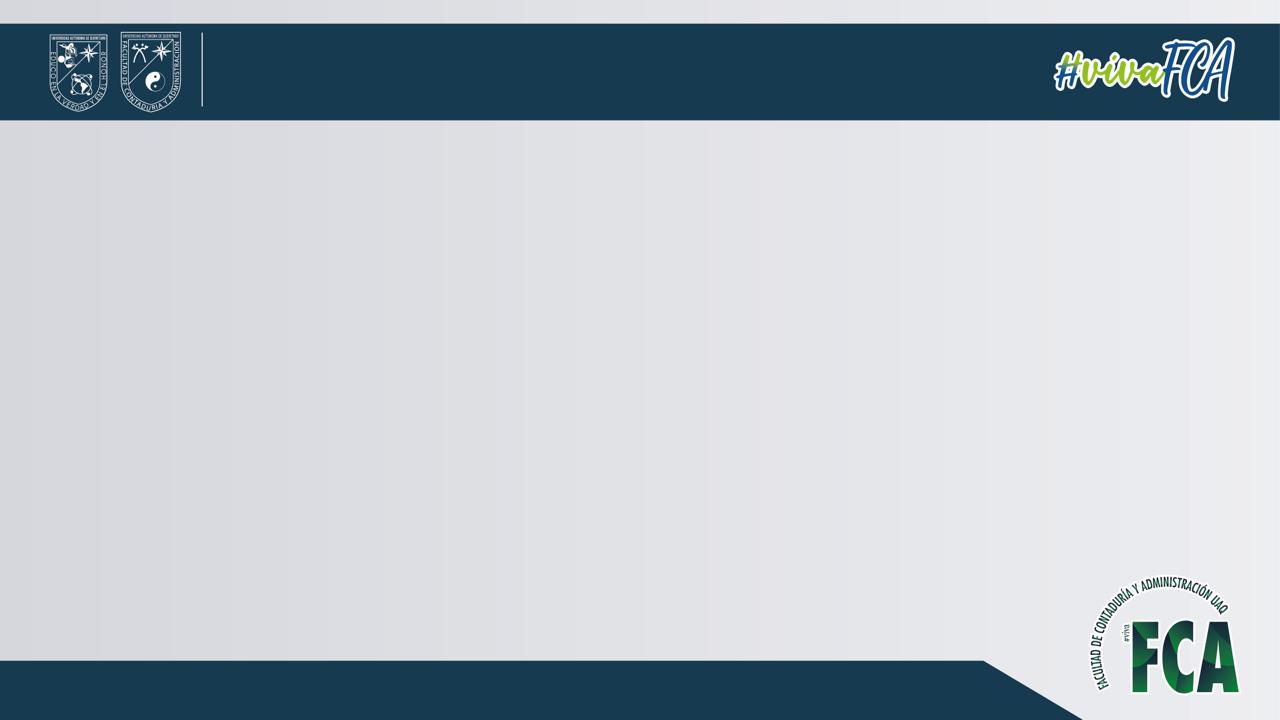 LOS DIEZ PRINCIPIOS DE LA ECONOMÍA.
ECONOMÍA:      	ESTUDIO DEL MODO EN QUE  LA SOCIEDAD GESTIONA 		SUS RECURSOS  ESCASOS.


ESCASEZ:          	CARÁCTER LIMITADO  DE LOS RECURSOS DE LA SOCIEDAD.


1er PRINCIPIO:	LOS INDIVIDUOS SE ENFRENTAN 			A DISYUNTIVAS.

		EFICIENCIA:	Propiedad    según    la   cual  la     sociedad          				aprovecha  de la mejor manera posible sus 				escasos recursos. 
		
		EQUIDAD:	Propiedad   según   la   cual   la  prosperidad 				económica  se   distribuye    equitativamente 				entre los miembros de una sociedad.
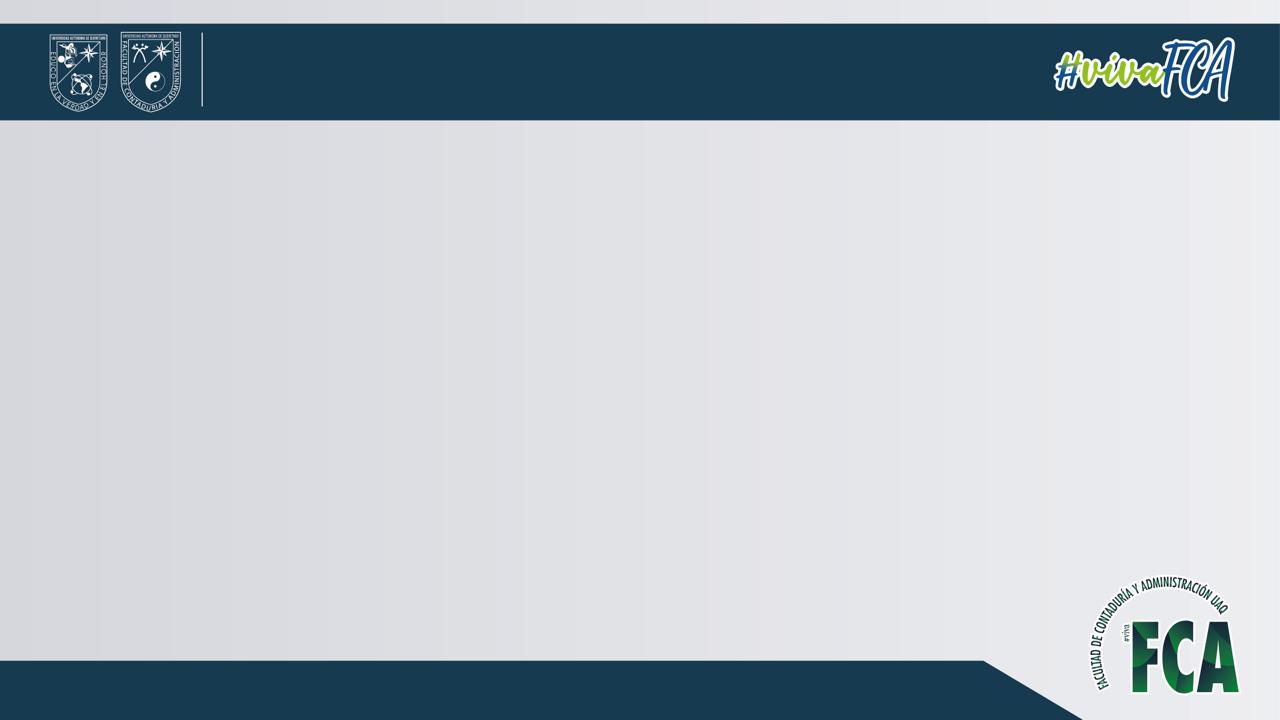 PRINCIPIOS
SEGUNDO  PRINCIPIO:  EL    COSTO     DE    UNA COSA ES   AQUELLO  A  LO  QUE  SE  RENUNCIA   PARA CONSEGUIRLA

COSTO  DE OPORTUNIDAD: AQUELLO  A  LO QUE SE  DEBE RENUNCIARSE  PARA OBTENER  UNA COSA.  

TERCER  PRINCIPIO:  LAS PERSONAS RACIONALES  PIENSAN  EN TÉRMINOS MARGINALES.

CAMBIOS MARGINALES:	PEQUEÑOS AJUSTES ADICIONALES DE  UN 	PLAN DE ACCIÓN.
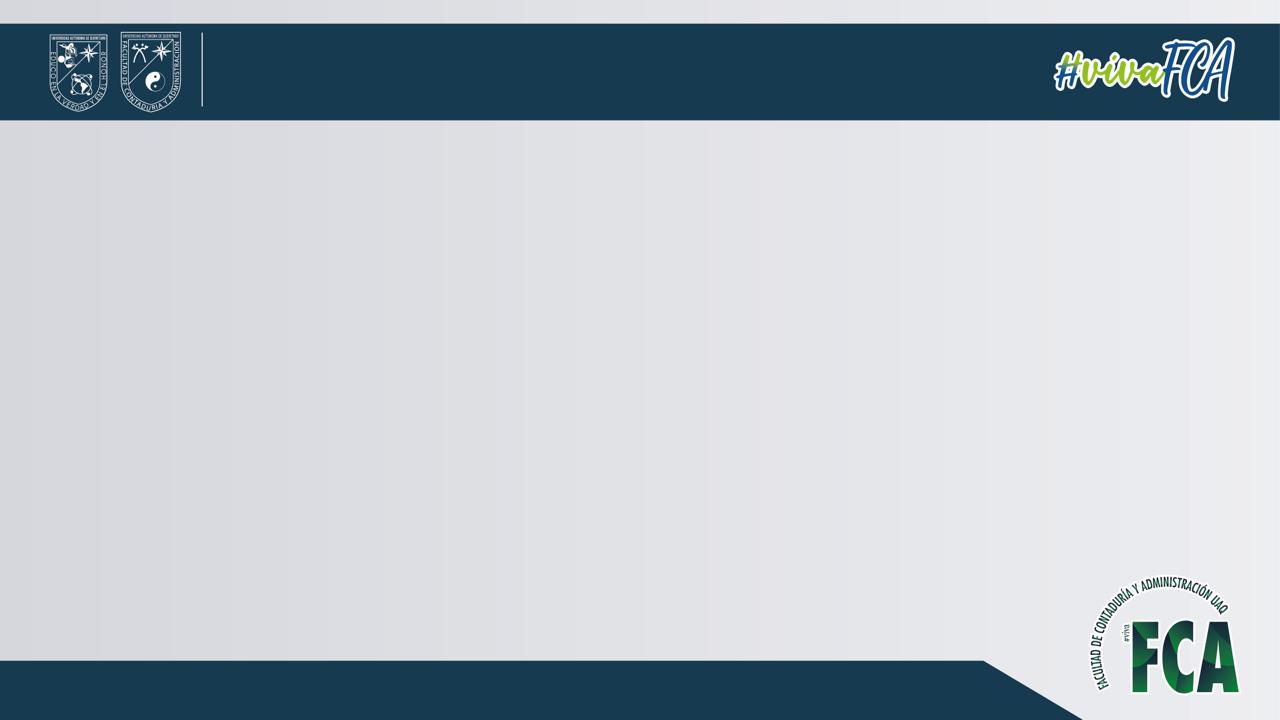 PRINCIPIOS
CUARTO  PRINCIPIO:  LOS INDIVIDUOS RESPONDEN A  LOS INCENTIVOS.
Los cuatro primeros principios analizan el modo en que toman decisiones los individuos.  Muchas de las decisiones que tomamos durante nuestra vida nos afectan no sólo a nosotros  sino también a otras personas.  Los tres    principios   siguientes     se    refieren   a  la  forma  en  que interactúan  los individuos.
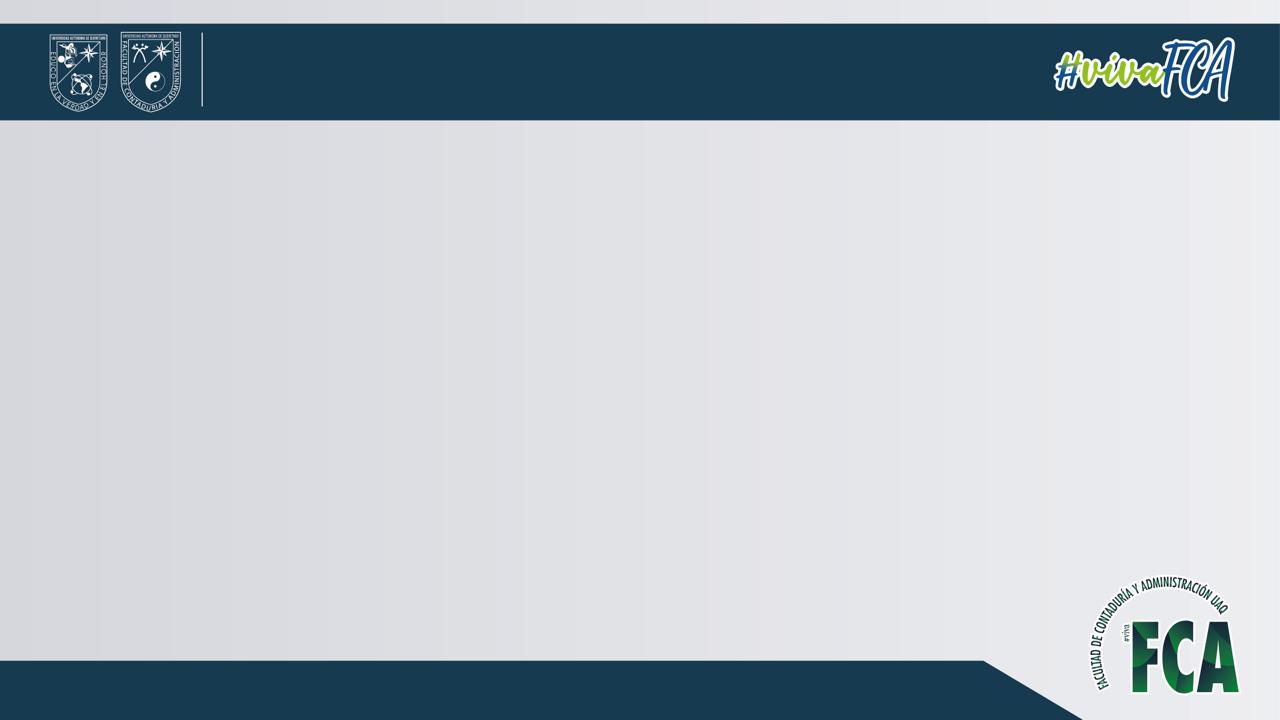 PRINCIPIOS
QUINTO   PRINCIPIO:   EL   COMERCIO    PUEDE MEJORAR EL BIENESTAR DE TODO EL MUNDO.

Los países y las empresas compiten entre sí en el mundo comercial.  
La familia y su competencia en el consumo       -Especialización  de actividades-

SEXTO PRINCIPIO:  LOS MERCADOS NORMALMENTE CONSTITUYEN    UN     BUEN      MECANISMO       PARA ORGANIZAR LA ACTIVIDAD ECONÓMICA.

ECONOMÍA  DE MERCADO:	ECONOMÍA  QUE ASIGNA LOS RECURSOS POR MEDIO    DE LAS    DECISIONES  DESCENTRALIZADAS DE MUCHAS EMPRESAS Y HOGARES     CONFORME    INTERACTÚAN   EN  LOS   MERCADOS   DE  BIENES  Y SERVICIOS.
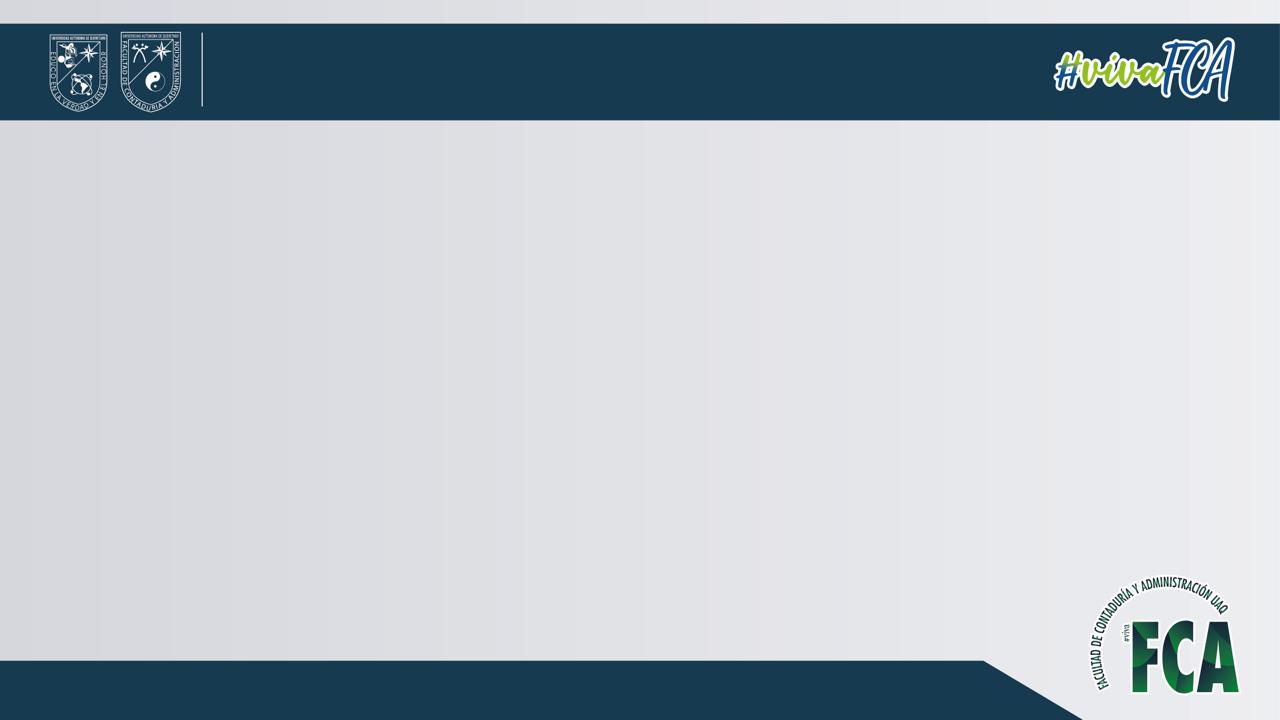 PRINCIPIOS
SEPTIMO  PRINCIPIO:  EL ESTADO PUEDE MEJORAR     A VECES LOS  RESULTADOS DEL MERCADO.

FALLA DE MERCADO:		SITUACIÓN  EN  LA  QUE  UN  MERCADO  NO 					ASIGNA EFICIENTEMENTE  LOS  RECURSOS 					POR SI.	

EXTERNALIDAD:  MONOPOLIO	CONSECUENCIAS DE LAS ACCIONES  DE UNA 				PERSONA  PARA EL BIENESTAR DE OTRA.

PODER DE MERCADO:		CAPACIDAD  DE UN ÚNICO AGENTE 						ECONÓMICO (O DE UN PEQUEÑO GRUPO DE 					ELLOS)  PARA INFLUIR CONSIDERABLEMENTE  				EN LOS PRECIOS DE MERCADO.
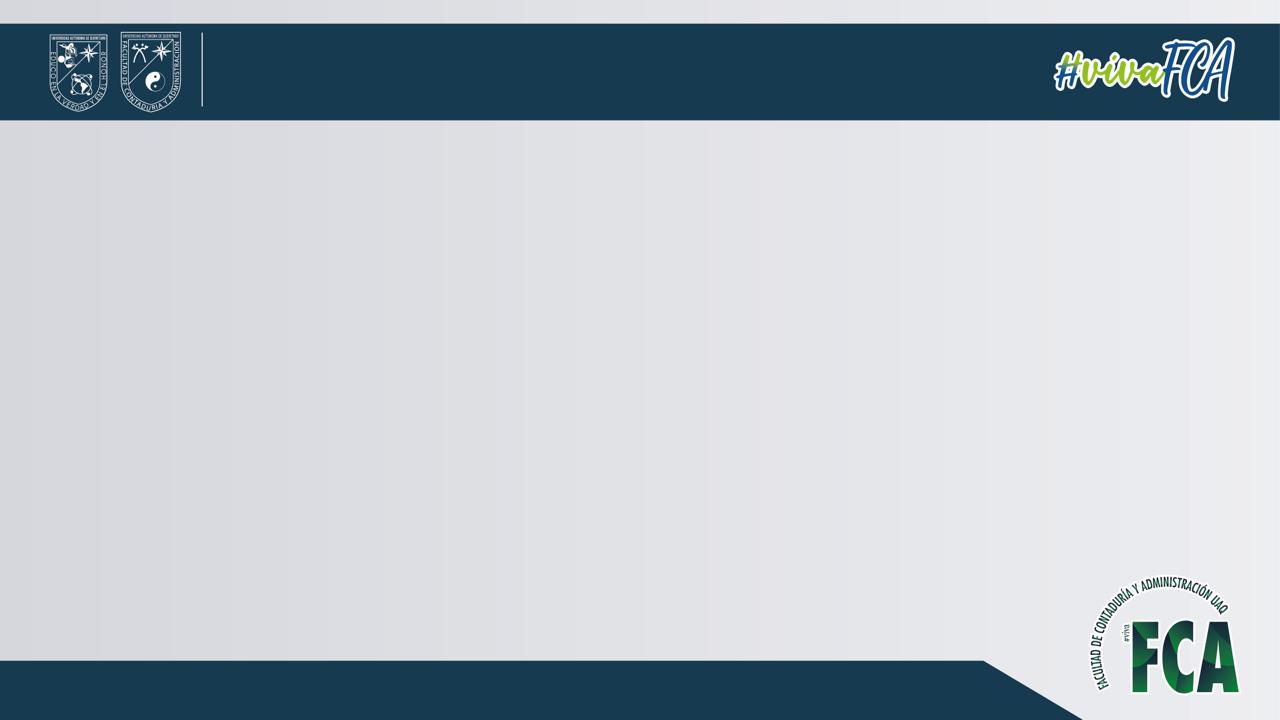 PRINCIPIOS
OCTAVO PRINCIPIO:  EL NIVEL DE VIDA DE UN PAÍS    DEPENDE    DE    SU   CAPACIDAD    PARA PRODUCIR BIENES Y SERVICIOS.

PRODUCTIVIDAD:		CANTIDAD DE BIENES Y SEVICIOS PRODUCIDOS 				CON CADA HORA DE TRABAJO. 

NOVENO PRINCIPIO:  LOS PRECIOS   SUBEN  CUANDO EL GOBIERNO IMPRIME DEMASIADO DINERO.

INFLACIÓN:			AUMENTO DEL NIVEL GENERAL DE PRECIOS 				DE LA  ECONOMÍA.
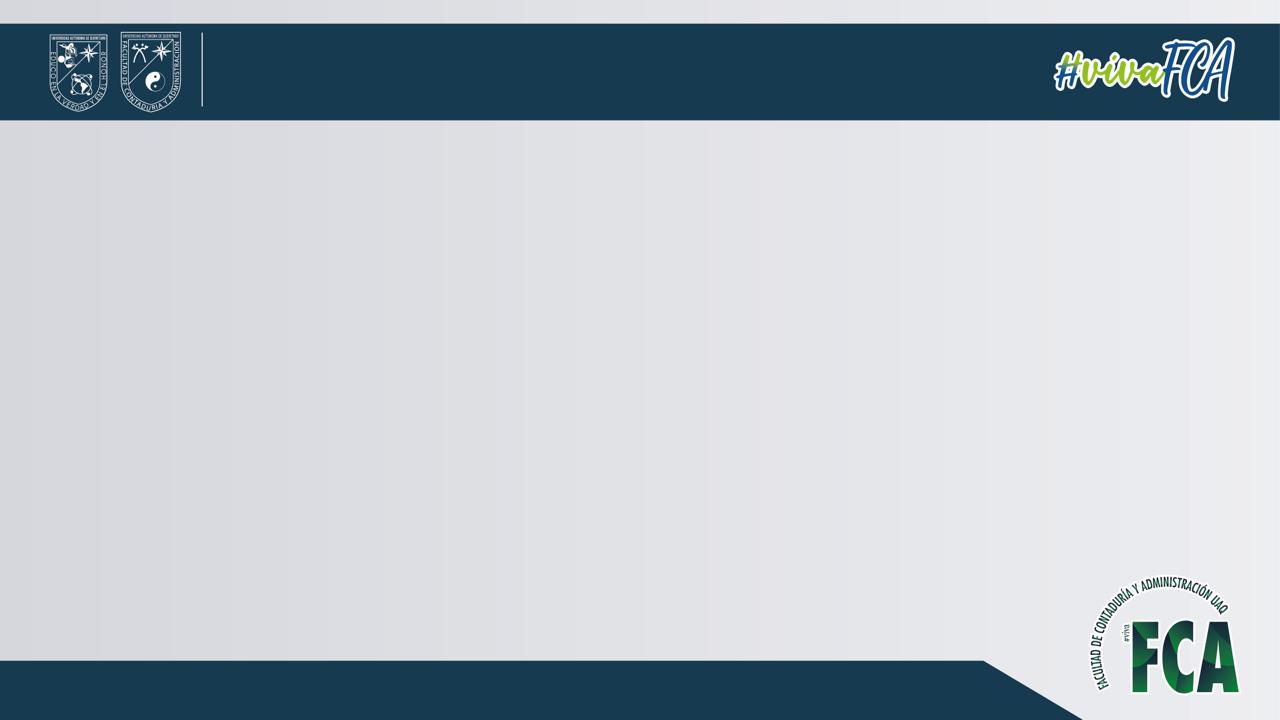 PRINCIPIOS
DÉCIMO PRINCIPIO:  LA SOCIEDAD SE ENFRENTA A UNA    DISYUNTIVA   A   CORTO   PLAZO   ENTRE   LA INFLACIÓN Y EL DESEMPLEO.

CURVA DE PHILLIPS :		DISYUNTIVA   O   INTERCAMBIO   A  CORTO 					PLAZO     ENTRE     LA     INFLACIÓN   Y    EL 					DESEMPLEO.  

Algunos precios se ajustan  lentamente.  Al reducir el gobierno la cantidad de dinero,  a largo plazo los precios bajan.  Pero esto puede ocurrir en algunos casos   a   varios  años plazo.  Por ello se dice que los precios son rígidos a corto plazo.    Al   reducir  el dinero   el  gobierno, las personas reducen    la cantidad de dinero que gastan.
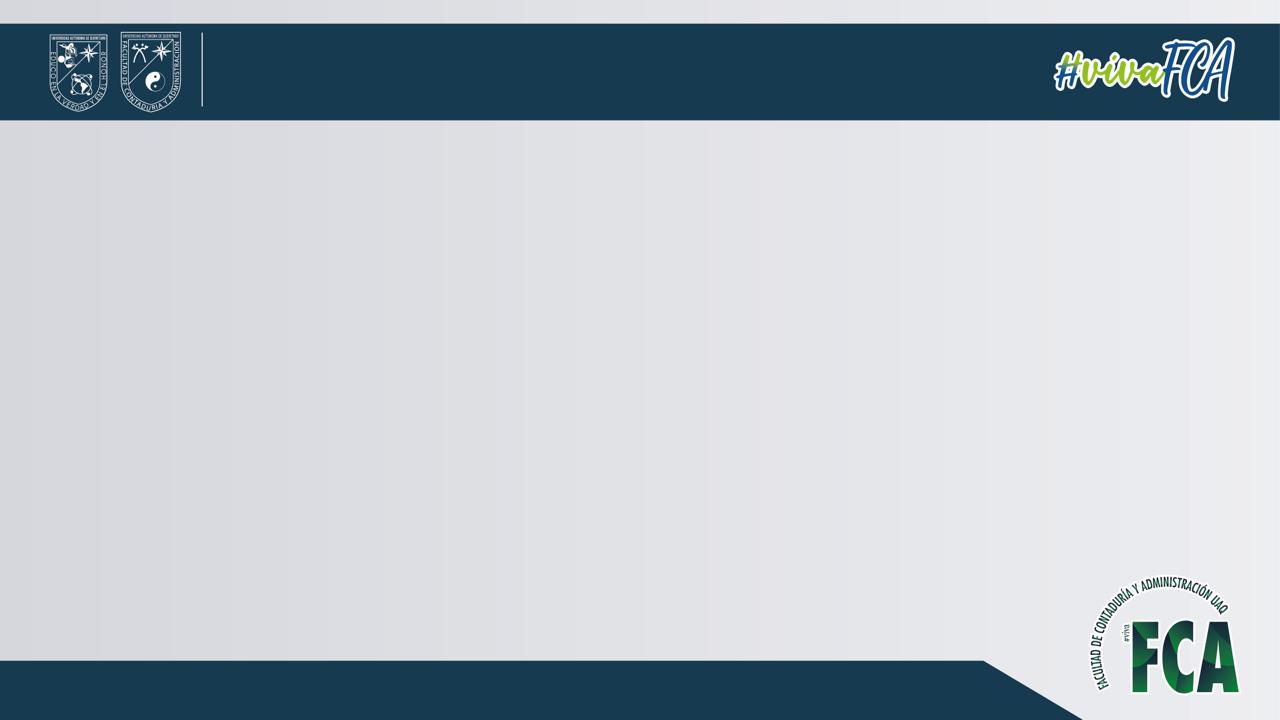 CAPÍTULO Nº 2  PENSAR COMO UN ECONOMISTA.
EL ECONONISTA COMO CIENTÍFICO

EL MÉTODO CIENTÍFICO.  Observación, teoría y más observación.

EL PAPEL DE LOS SUPUESTOS.   (permiten comprender el mundo más fácilmente)

LOS MODELOS ECONÓMICOS     (diagramas y ecuaciones)

PRIMER MODELO:  DIAGRAMA DEL FLUJO CIRCULAR.

MODELO  VISUAL DE LA ECONOMÍA  QUE  MUESTRA CÓMO FLUYEN LOS DÓLARES POR LOS MERCADOS ENTRE LOS  HOGARES Y LAS  EMPRESAS.

SEGUNDO MODELO:  LA FRONTERA  DE POSIBILIDADES DE  PRODUCCIÓN.

GRÁFICO QUE MUESTRA LAS DIVERSAS COMBINACIONES  DE PRODUCCTOS QUE PUEDE PRODUCIR LA ECONOMÍA  DADOS  LOS  FACTORES  DE PRODUCCIÓN  Y  LA    TECNOLOGÍA   DE   PRODUCCIÓN EXISTENTES.
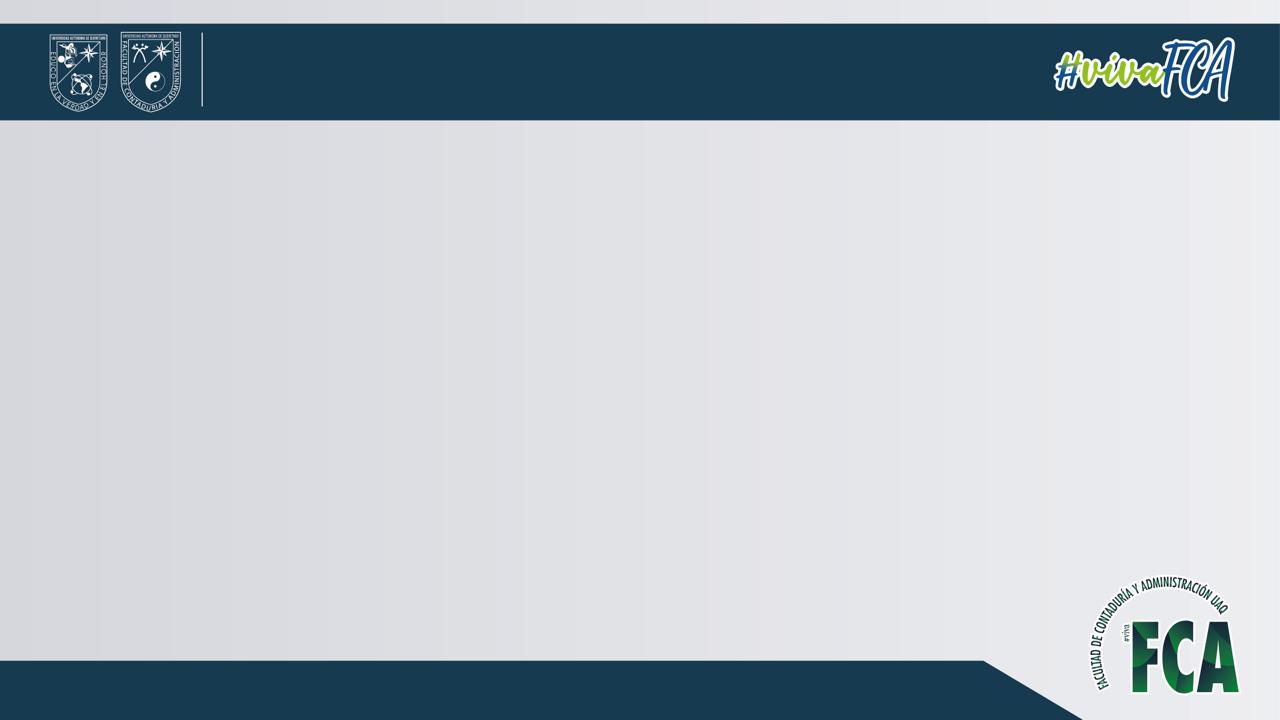 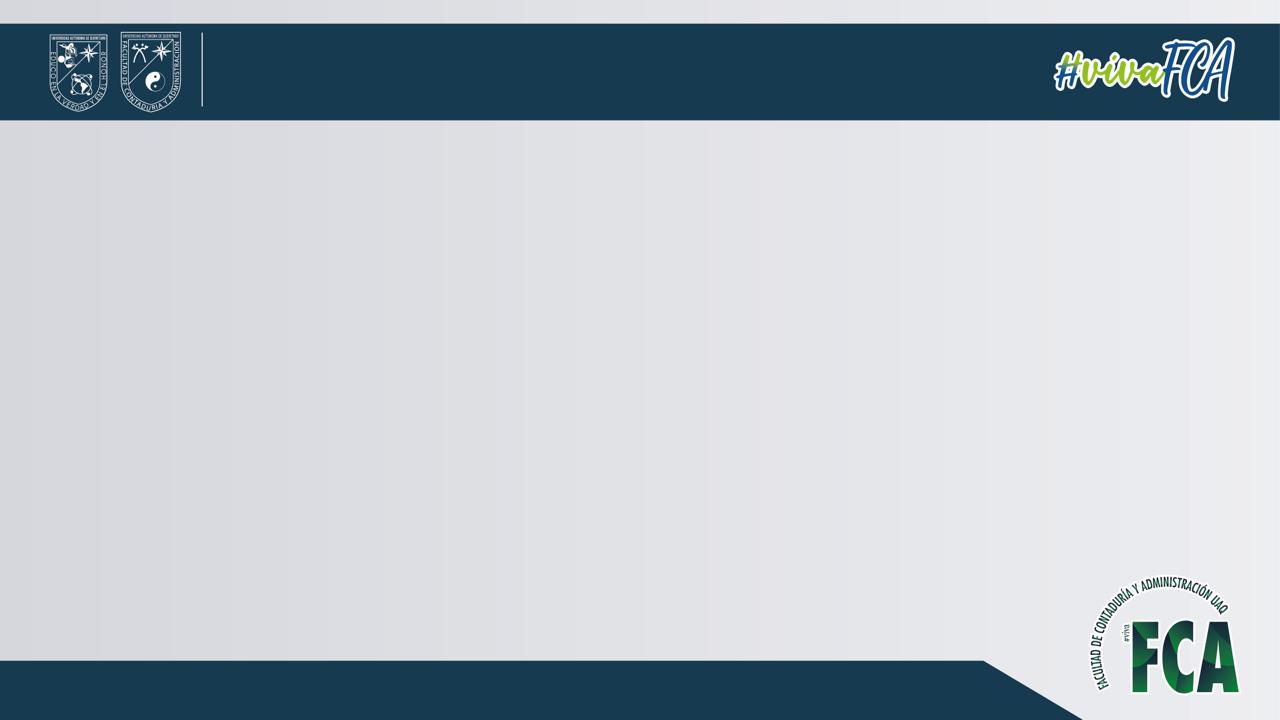 TIPOS DE BIENES.
Bien:  es todo aquello que satisface,  directa o indirectamente,  los deseos o necesidades  de los seres humanos.
TIPOS DE BIENES:
Según carácter:  
Libres:  son limitados en cantidad o muy abundantes y no son propiedad de nadie.  El aire.
Económicos:  Son escasos en cantidad  en relación con los deseos  que hay de ellos y son  apropiables.  De  su estudio  se ocupa la economía.
Según su naturaleza:
De Capital:  no atienden  directamente a las necesidades  humanas.
De Consumo:  se destinan a la satisfacción directa de necesidades.
                       Durables:            permiten un uso prolongado.
                       No durables:      Se ven afectados directamente por transcurso del     			    tiempo.
Según su función.
Intermedios:   Deben sufrir nuevas transformaciones antes de convertirse en bienes de consumo o de capital.
Finales:   Ya han sufrido las transformaciones necesarias para su uso o consumo.
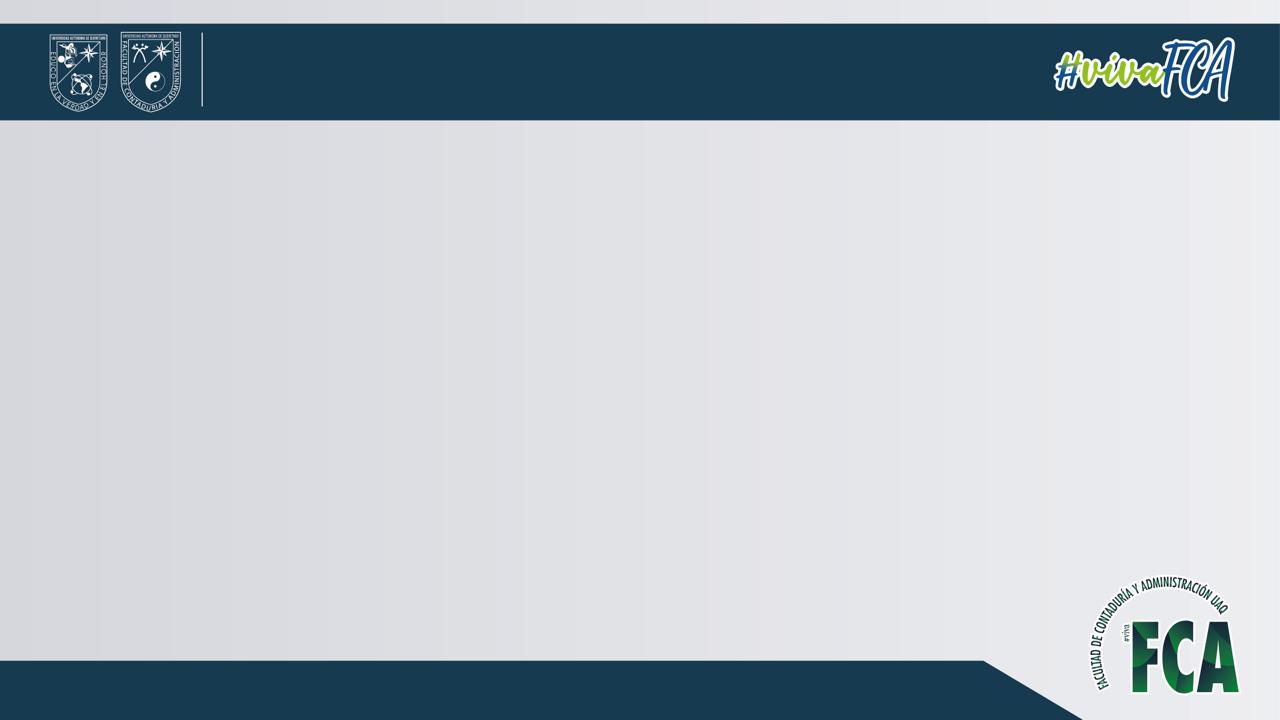 LOS RECURSOS, FACTORES  PRODUCTIVOS O INSUMOS.
Clasificación de los factores o elementos en la producción de bienes y servicios.
A)         Tierra:    Recursos  naturales.
B)         Trabajo: Facultades físicas e intelectuales de los seres  humanos que    			intervienen en el proceso productivo.
            Capital:   Comprende edificaciones,  fábricas, maquinarias y equipos.
                             Las existencias de medios elaborados y demás medios utilizados 		en el proceso productivo.  (bienes de capital o bienes de inversión)
TIPOS DE CAPITAL.
Capital físico o real:	Capital fijo:   Edificios, máquinas.  Duración de varios 			ciclos de producción.
                                               Capital  circulante:  bienes en proceso de preparación 			para el consumo (materias primas  y existencia  en 				almacén).
Capital humano:                  la educación, formación,  profesional las experiencias, 			todo   lo  que   contribuye   a   elevar    la    capacidad 			productiva de los seres humanos.
Capital finaciero:	fondos disponibles para la compra  de capital físico o 			activos financieros,  como abonos o acciones.
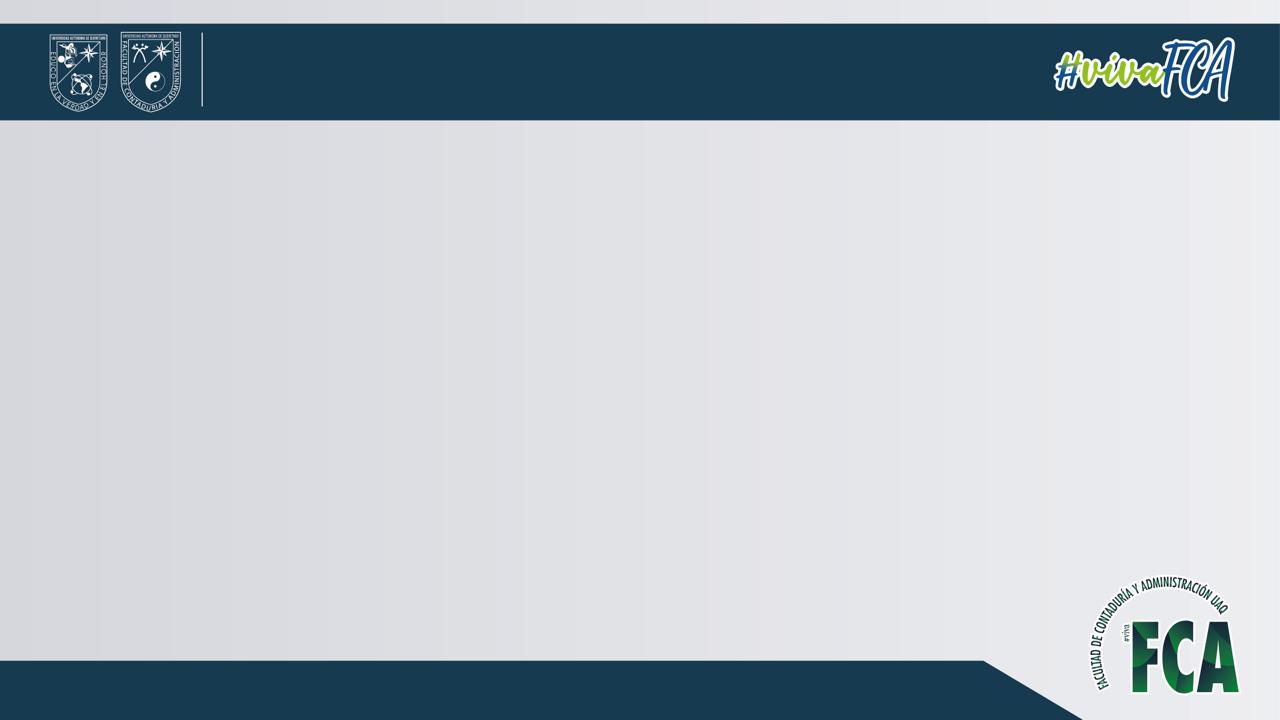 SECTORES Y TIPOS ECONÓMICOS
SECTORES  ECONÓMICOS:
Primario:  	Agricultura,  pesca y minería.
Secundario:	Industria y construcción.
Terciario:	Servicios,  comercio, transporte, banca  publicidad  etc.

FINACIAMIENTO:
Autofinanciamiento:	Recursos financieros generados por la propia empresa. 
Financiamiento ajeno:	Préstamos.  Créditos.  Obligaciones    (para grandes 				sumas de dinero).

TIPOS DE AGENTES ECONÓMICOS:
Economías  (familias)
Empresas.
Sector público.
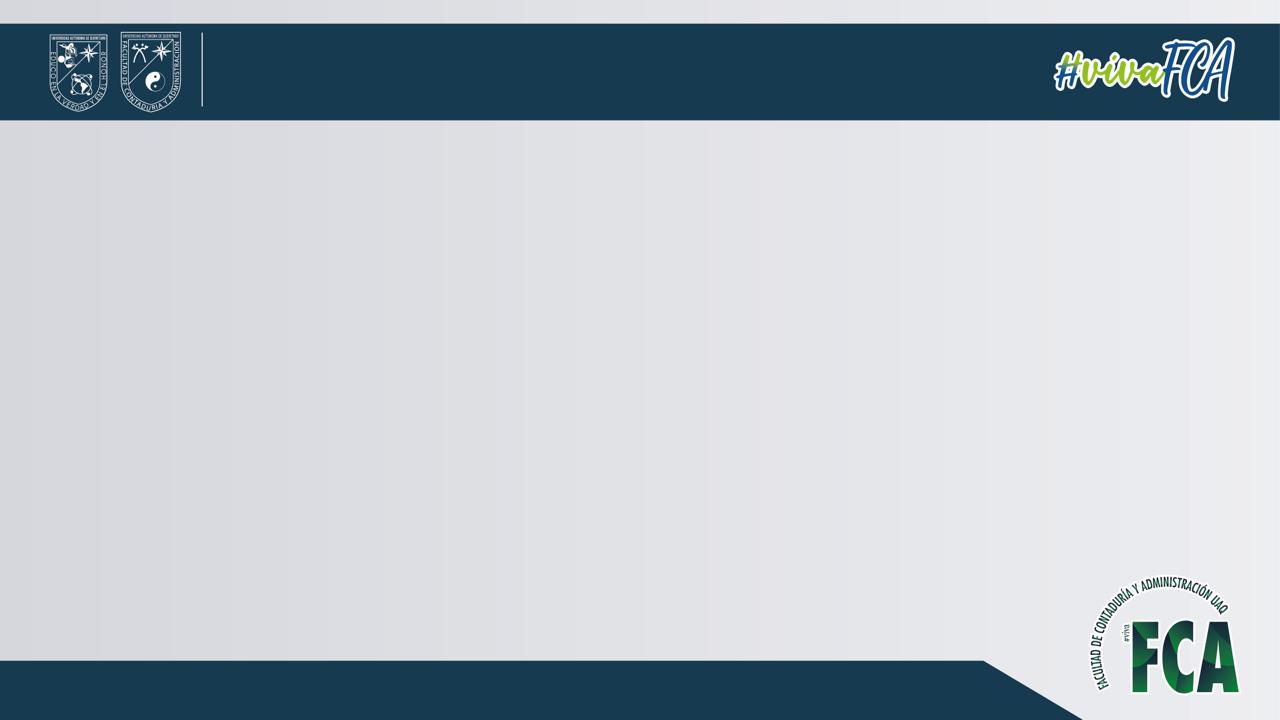 AGRICULTOR.
Necesita vender
trigo y comprar 
arado.
GANADERO.
Necesita vender carne 
y comprar trigo.
HERRERO.
Necesita vender
 un arado y comprar carne..
Trigo
Pago monetario
Carne
Arado
Pago monetario
Pago monetario.
Pagos monetarios.
Flujo de bienes y servicios
.
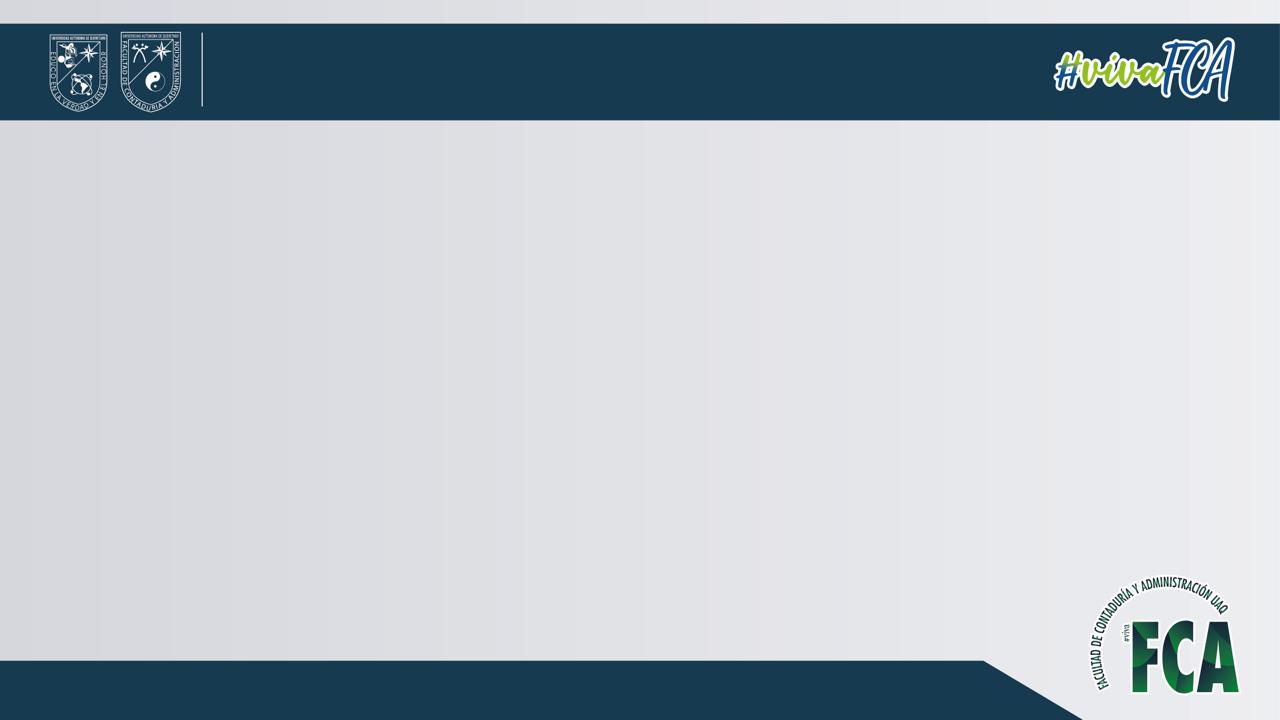 FAMILIAS.
EMPRESAS.
MERCADO DE FACTORES 
DE PRODUCCIÓN.
Demanda y oferta de factores en función 
de los precios.
MERCADO PRODUCTOS.
Demanda y oferta  de productos
en función de los precios..
.
Oferta de Productos
Demanda  de productos.
Oferta de Factores
Demanda de factores.
Flujo de productos y factores
.
Pagos monetarios..
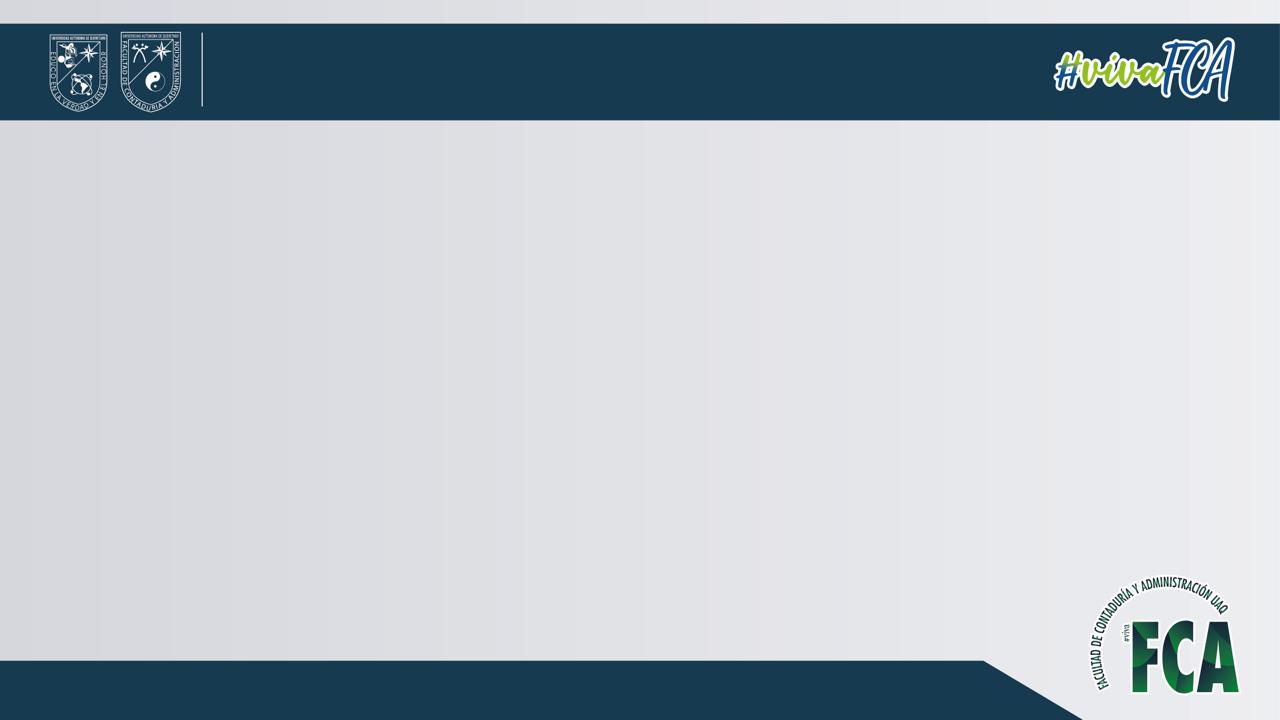 EMPRESAS.
Producen y  venden bienes 
y servicios.
Contratan y utilizan 
factores de producción
HOGARES.
Compran y consumen.
Poseen y  venden  
factores  de producción.
MERCADO DE 
BIENES 
Y SERVICIOS.
Las empresas venden. 
Los hogares  compran.
MERCADO DE FACTORES 
DE PRODUCCIÓN.
Los hogares venden 
las empresas compran.
Ingresos
Gastos.
Bienes  y servicios comprados
Bienes y servicios vendidos
Tierra  capital y  trabajo
Factores de producción
Salario alquiler  y beneficios
Renta.
Flujo de bienes y servicios
Flujo de Dólares.
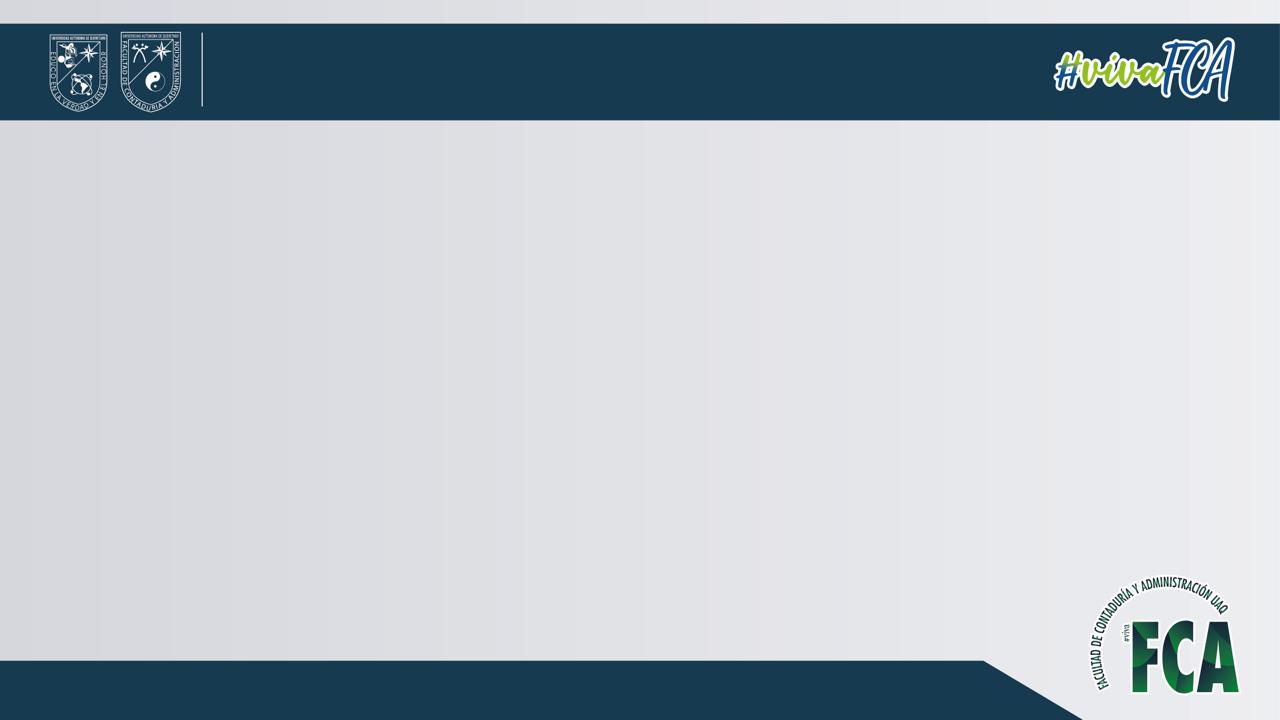 .
3000
Cantidad producida de computadoras.
D
2200
C
2000
A
Frontera de posibilidades  de producción.
1000
B
Cantidad producida de automóviles
0
300
600
700
1000
La frontera de posibilidades de producción  muestra las combinaciones de productos -en este caso,    automóviles y computadoras   - que puede producir la economía.    Ésta  puede   producir  cualquier combinación situada en la frontera o por debajo de ella .     Los   puntos situados por encima no son viables, dados los recursos de la economía.
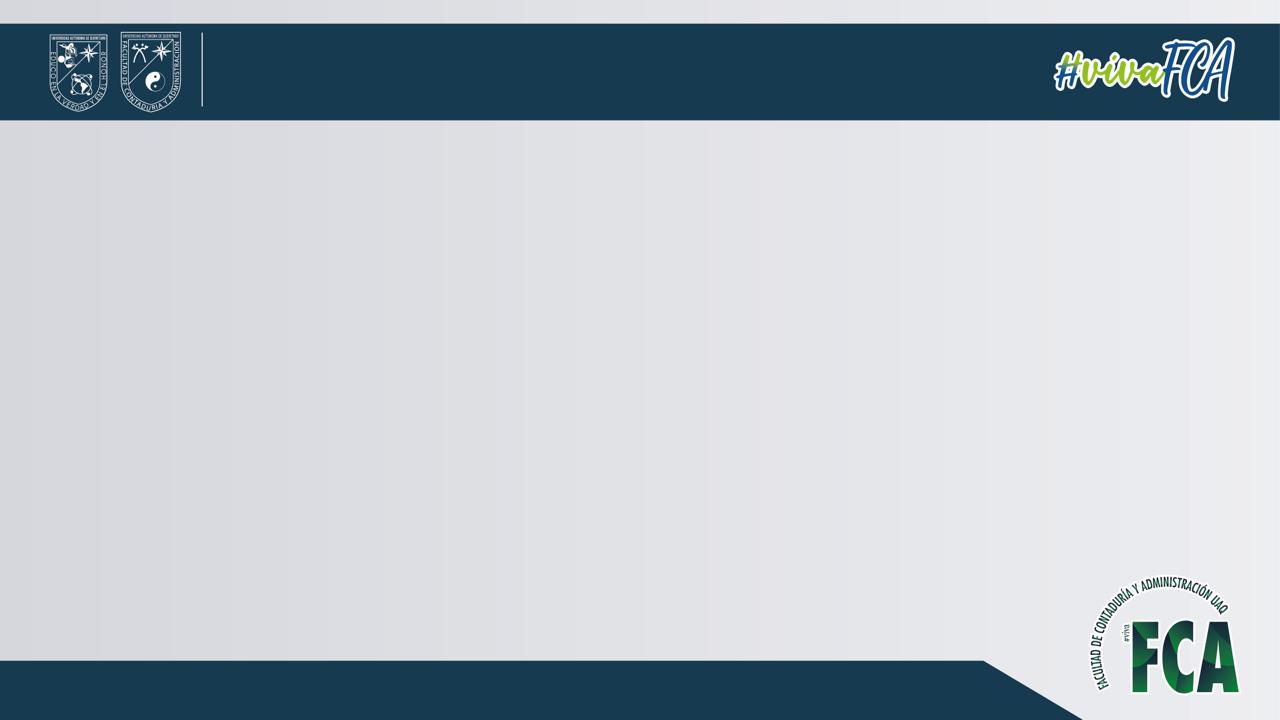 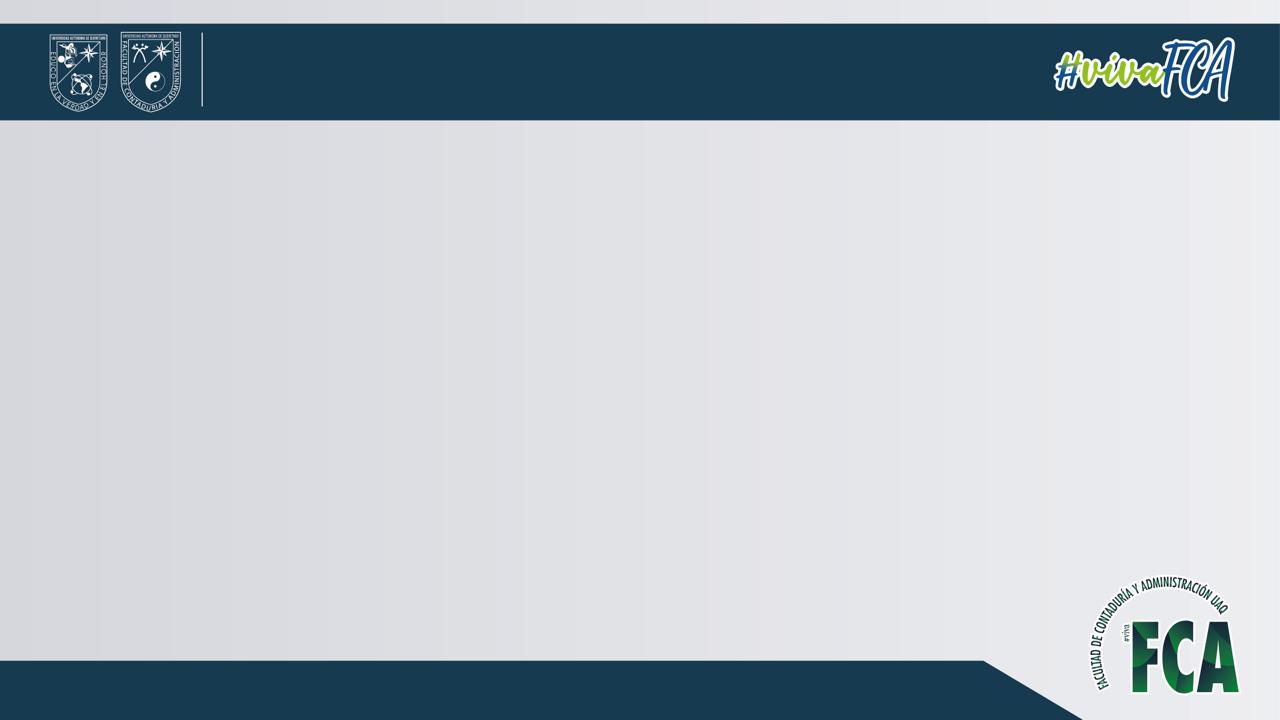 4000
Cantidad producida de computadoras.
3000
B
2200
A
2000
0
700
750
1000
Un desplazamiento   de la frontera de posibilidades de producción.  Un avance económico de la industria de computadoras  desplaza la frontera de posibilidades de producción hacia  afuera,  elevado  el número de automóviles  y de computadoras que puede producir la economía.
Cantidad producida de automóviles
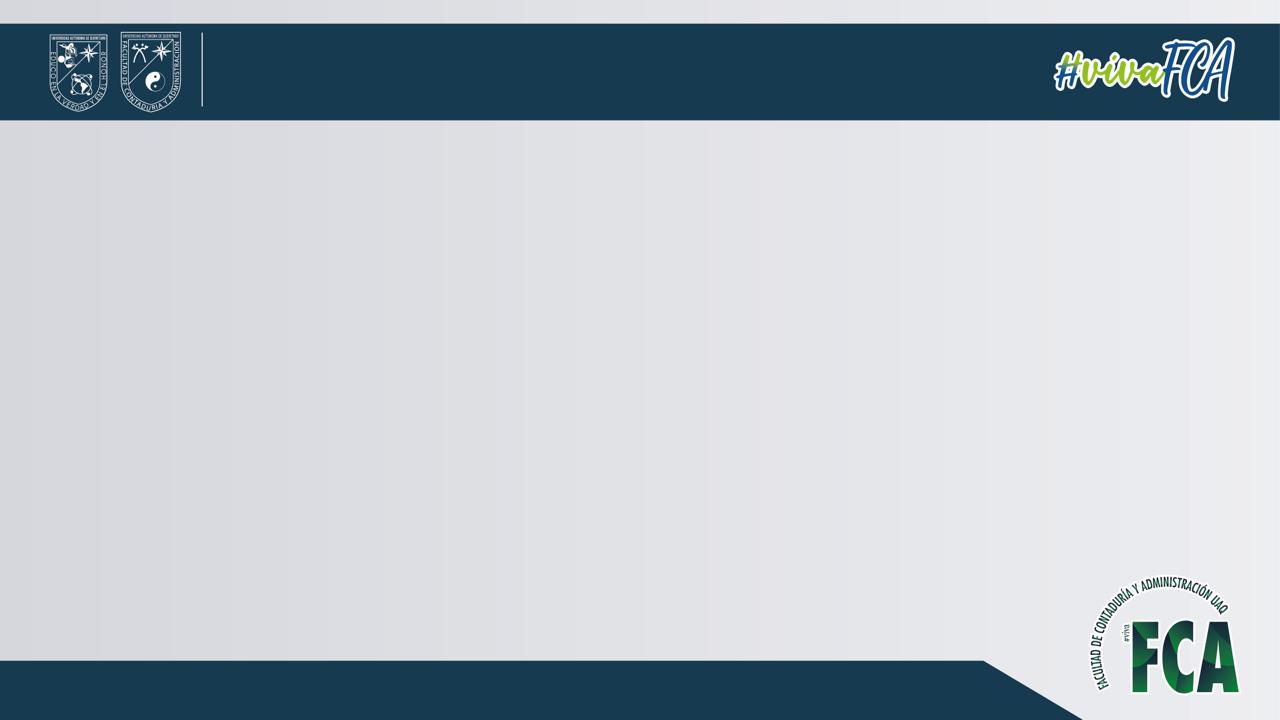 MICROECONOMÍA Y MACROECONOMÍA.
MICROECONOMÍA:

  ESTUDIO   DEL   MODO   EN  QUE  LOS   HOGARES  Y LAS   EMPRESAS   TOMAN DECISIONES Y DE LA FORMA EN QUE INTERACTÚAN EN LOS  MERCADOS.

MACROECONOMÍA: 

 ESTUDIO   DE   LOS   FENÓMENOS   QUE   AFECTAN   EL   CONJUNTO  DE  LA ECONOMÍA,  INCLUIDA LA INFLACIÓN EL DESEMPLEO Y EL CRECIMIENTO ECONÓMICO.
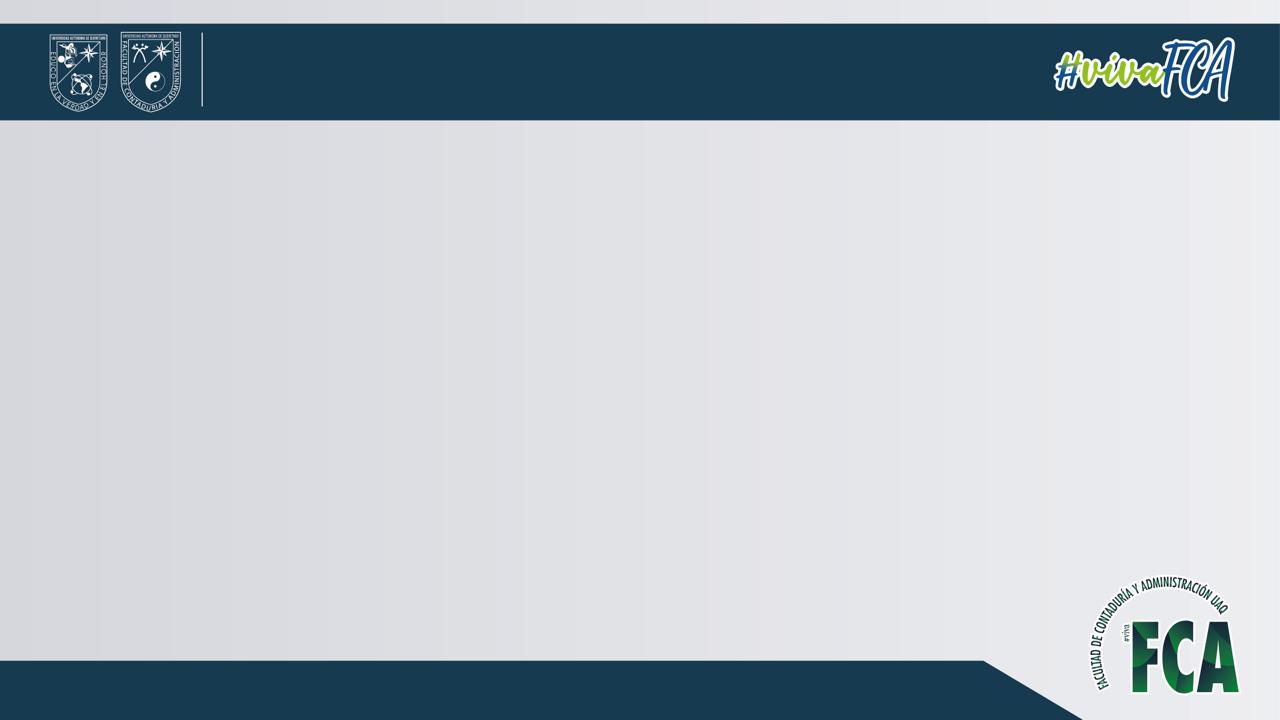 EL ECONOMISTA Y SU PAPEL EN LA FORMULACIÓN DE LA POLÍTICA.
Análisis  positivo y normativo.
Afirmaciones  positivas:  afirmaciones que intentan describir el mundo tal como es.
Afirmaciones normativas:   afirmaciones que intentan prescribir cómo debería ser el mundo.
Los  economistas en los centros de  poder.
Discrepancia entre los economistas. 
Diferencia entre los  juicios científicos.
Diferencia entre los  valores.
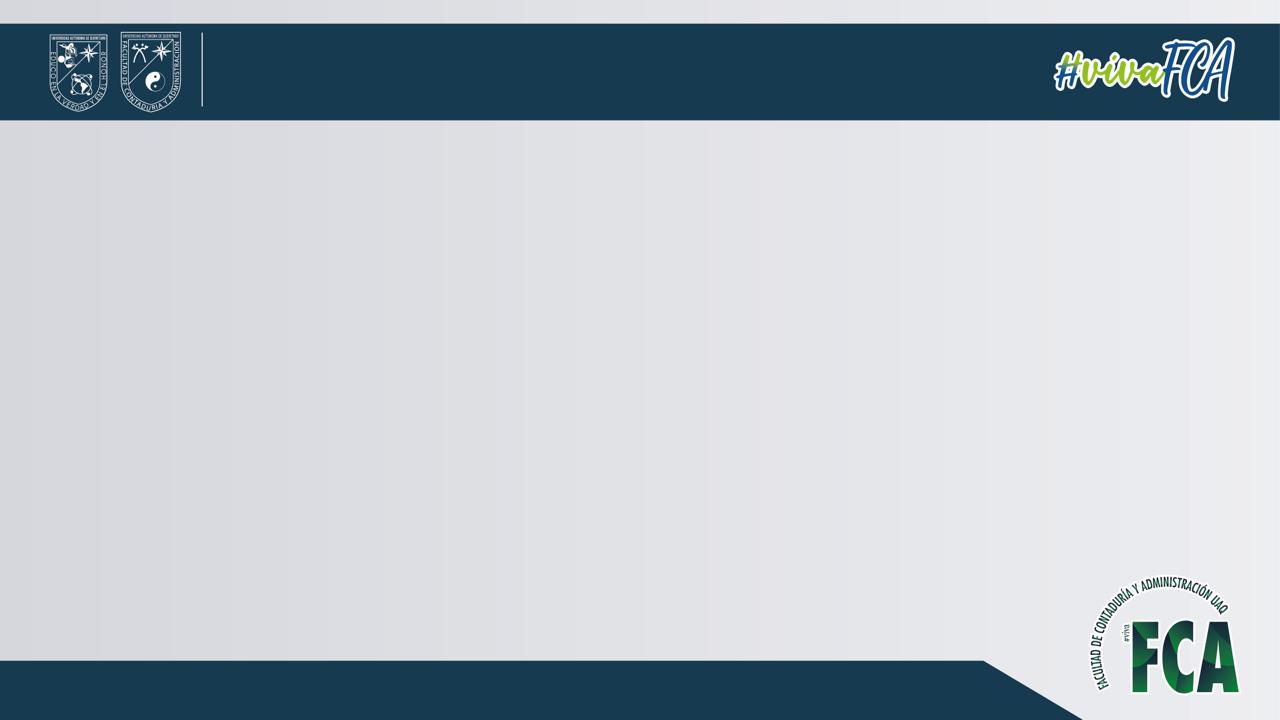 RESUMEN.
Los economistas  tratan de abordar su disciplina con la objetividad del científico.  Al igual que todos los científicos, postulan  supuestos adecuados y elaboran modelos simplificados con el fin de comprender el mundo que los rodea.    

El campo de la economía  se divide en dos subcampos:   La microeconomía  y la macroeconomía.   Los microeconomistas estudian la forma en que toman  sus decisiones  los hogares  y las empresas  y la interacción de ambos en el mercado.  
Los macroeconomistas estudian las fuerzas y las tendencias que afectan  a la economía  en su conjunto.